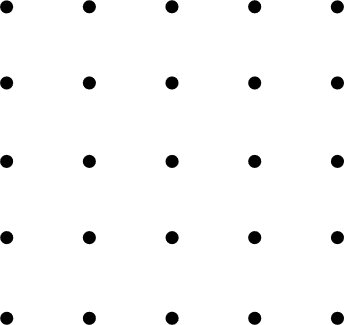 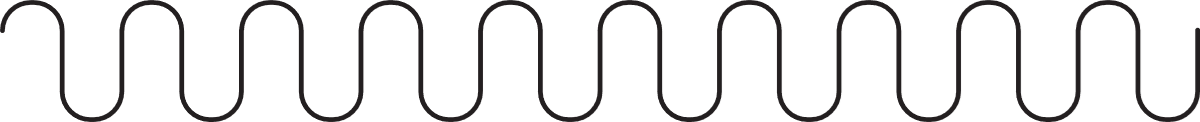 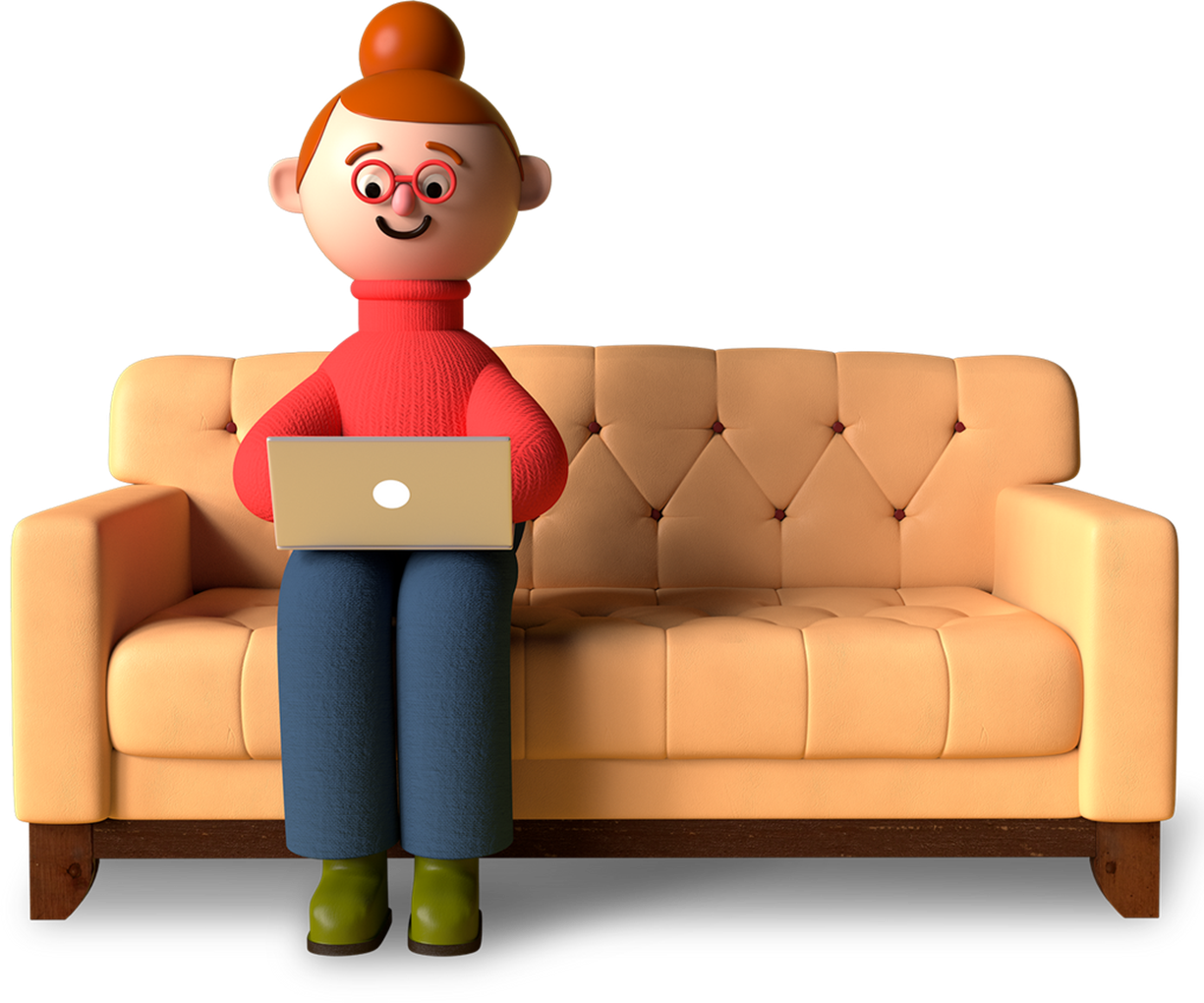 International Programmers Day
Let`s Celebrate
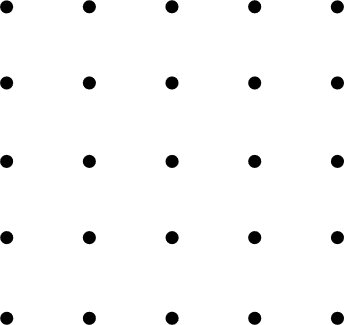 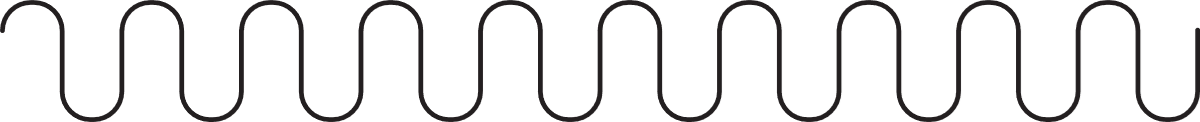 History of Programming
Contact Us
Introduction
Table Of Contents
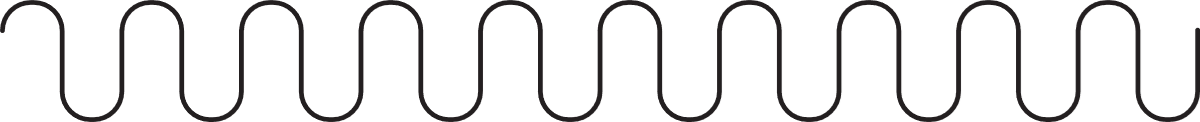 02
Role of Programmers
01
Introduction
Elaborate on what you want to discuss.
Elaborate on what you want to discuss.
History of Programming
03
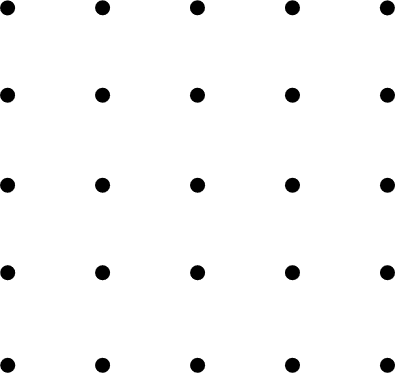 Elaborate on what you want to discuss.
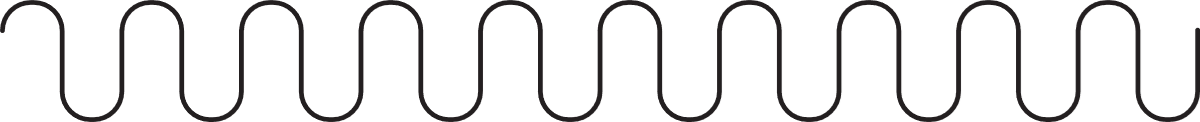 History of Programming
Contact Us
Introduction
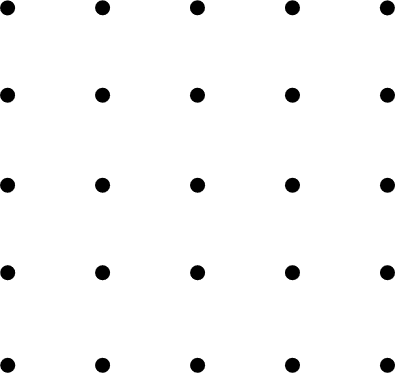 Introduction
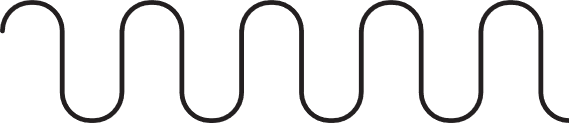 Welcome to a journey of discovery and exploration as we delve into the depths of knowledge and unlock the wonders of the world around us. In this passage, we will embark on a captivating exploration of various topics that will broaden our horizons and stimulate our minds.

 Let us set forth with curiosity and open hearts, ready to embrace the beauty and diversity that lies ahead. Join me as we unravel the mysteries of the universe and expand our understanding of the extraordinary tapestry of life. Let the adventure begin!
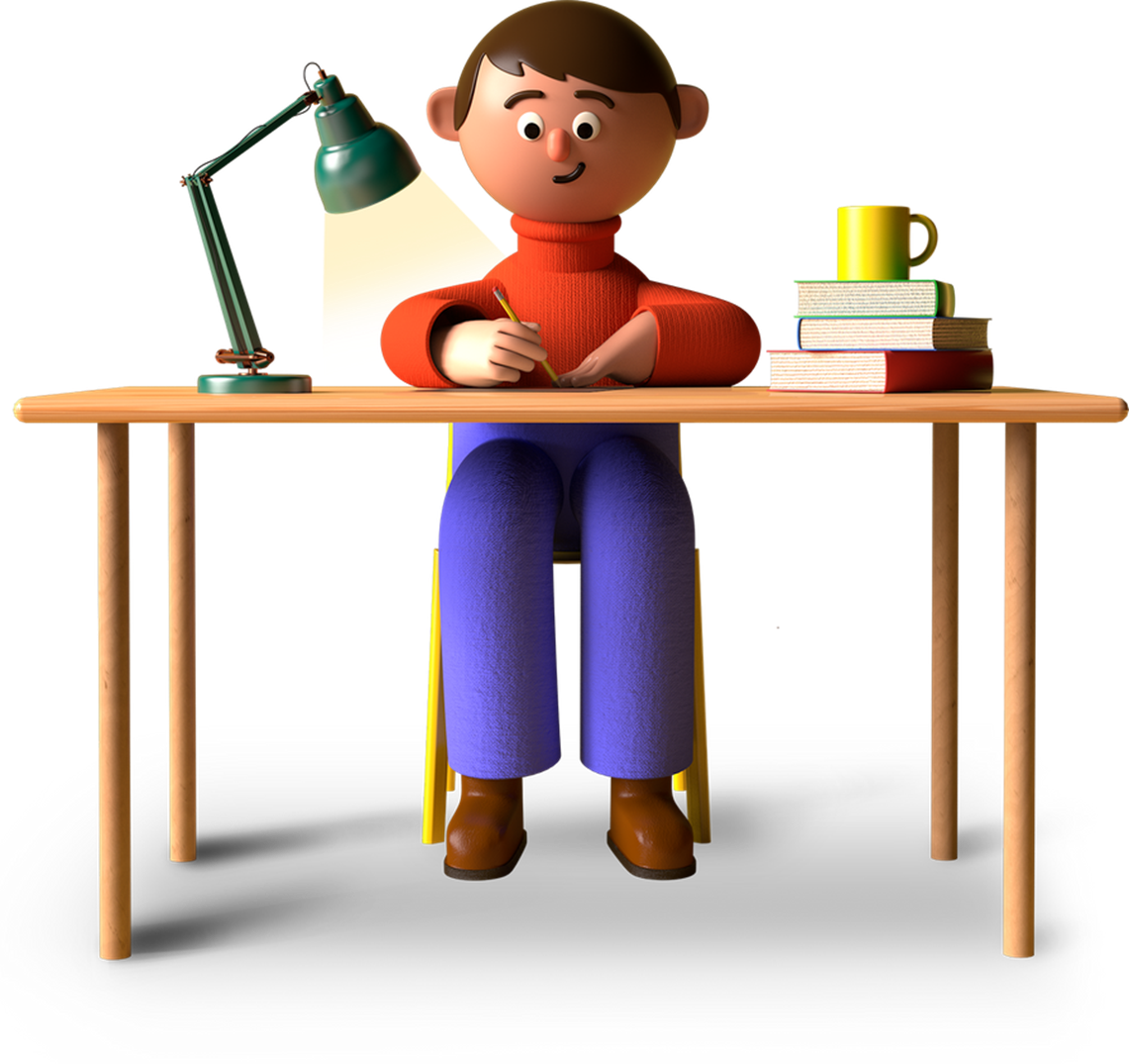 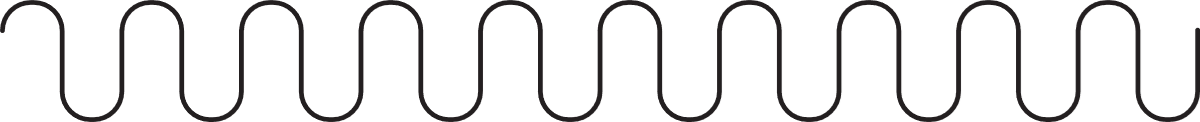 History of Programming
Contact Us
Introduction
Welcome To Presentation
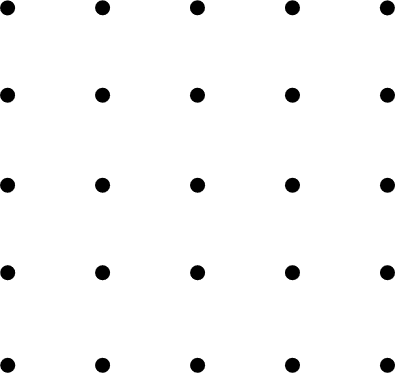 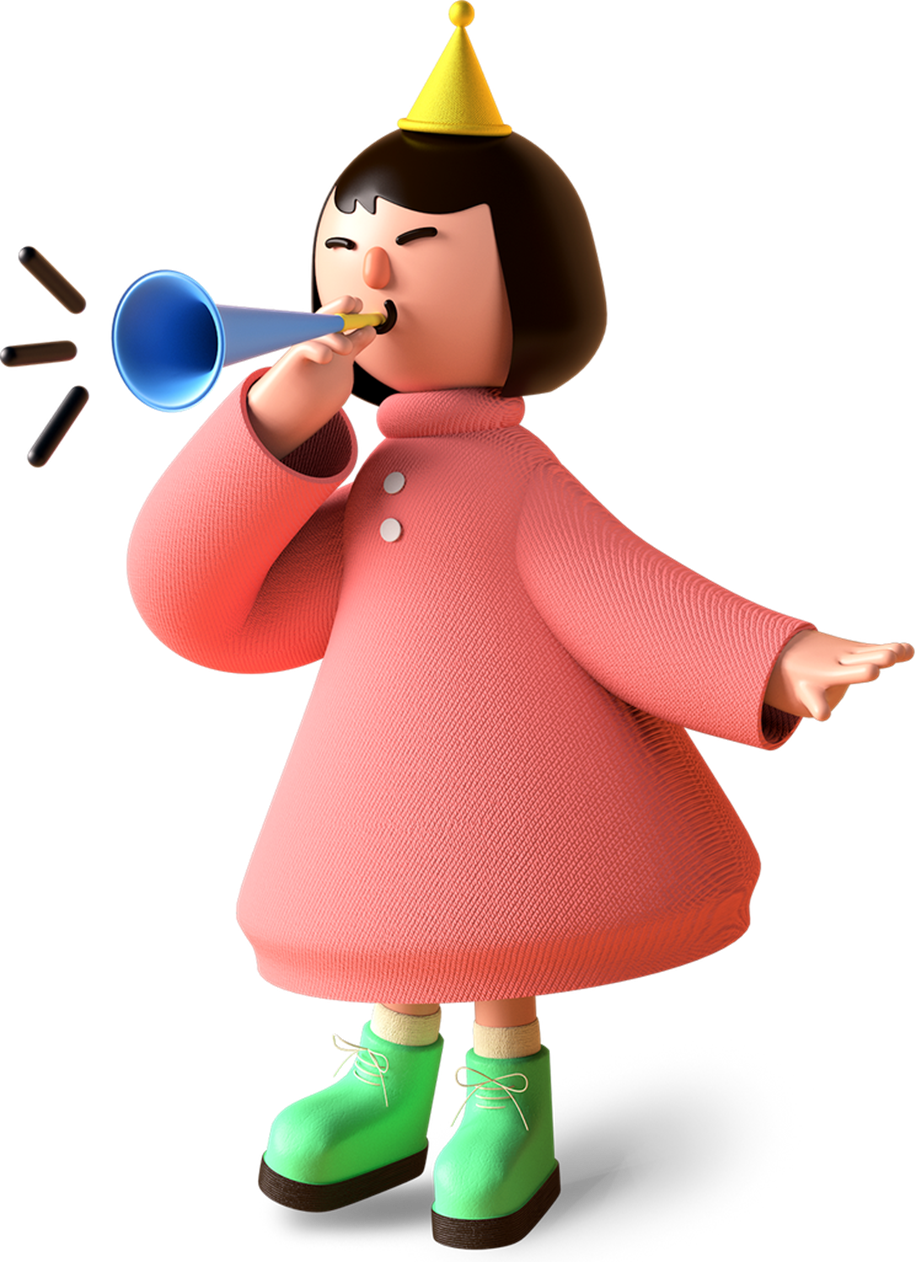 Ladies and gentlemen, welcome to today's presentation. We are excited to have you all here with us as we delve into the fascinating world of [Topic]. Throughout this presentation, we will explore key insights, engage in thought-provoking discussions.

So, sit back, relax, and prepare to be inspired by the knowledge and creativity that will unfold before your eyes. Thank you for joining us on this journey of learning and discovery. Let's begin!
History of Programming
Contact Us
Introduction
Importance of celebrating
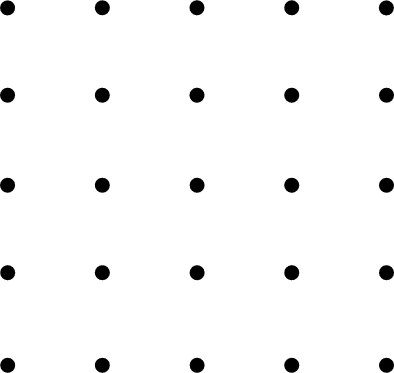 Acknowledgment of Innovation
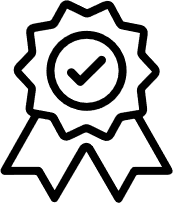 Programmers are the driving force behind technological innovation. Celebrating their contributions acknowledges their role in creating new solutions and pushing the boundaries of what is possible in various fields.
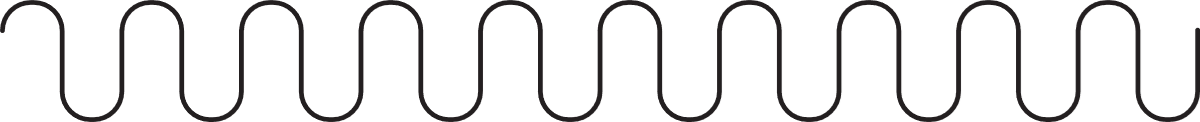 Recognition of Hard Work
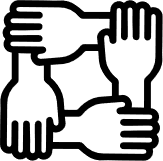 Programming is a demanding profession that requires dedication, problem-solving skills, and continuous learning. Celebrating programmers recognizes the hard work they put into developing and maintaining software systems.
History of Programming
Contact Us
Introduction
Promotion of Diversity
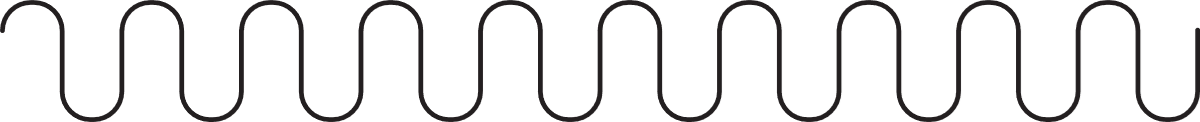 Innovation
Representation
Market Relevance
Celebrating programmers from underrepresented groups sends a powerful message that everyone belongs in the tech industry. It provides role models for aspiring programmers who may
Celebrating programmers from underrepresented groups sends a powerful message that everyone belongs in the tech industry. It provides role models for aspiring programmers who may
Celebrating programmers from underrepresented groups sends a powerful message that everyone belongs in the tech industry. It provides role models for aspiring programmers who may
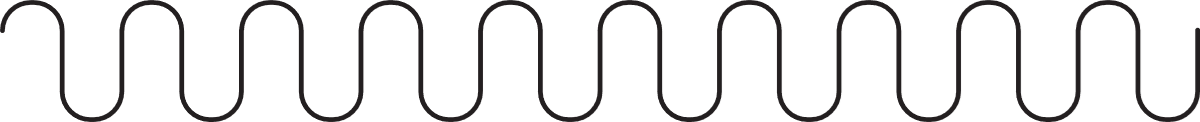 History of Programming
Contact Us
Introduction
History of Programming
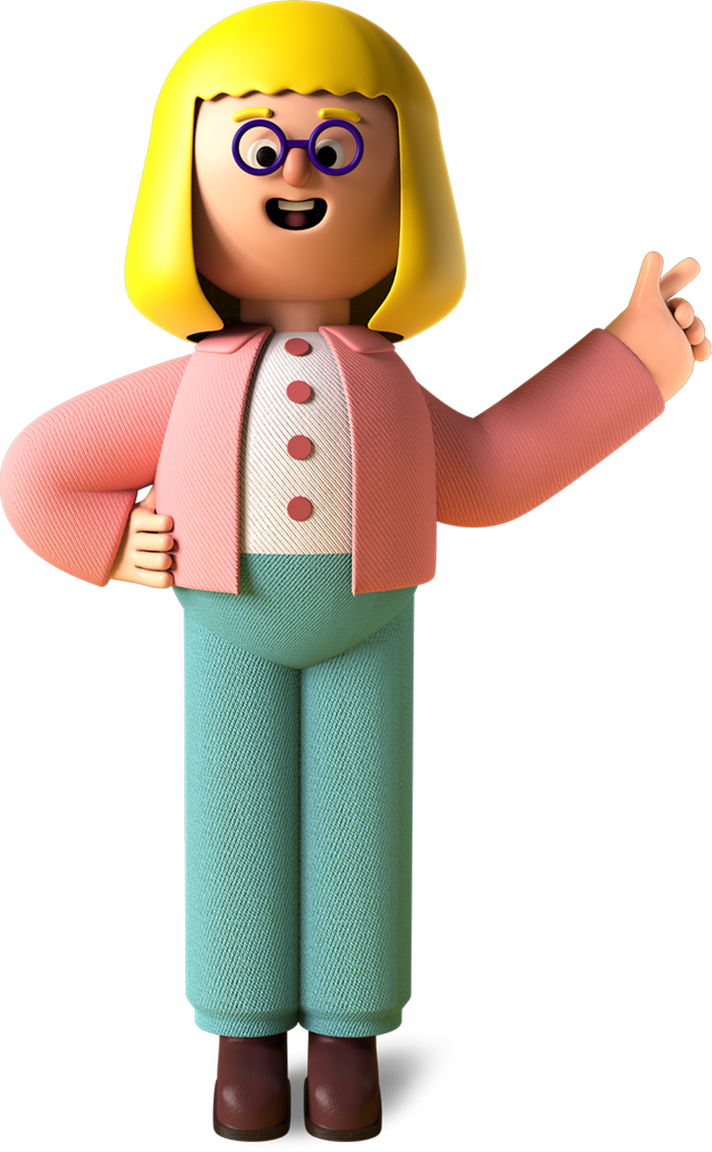 Throughout the history of programming, there have been countless innovations and developments that have shaped the way we interact with technology today. From the early days of punch cards and assembly language to the modern era of high-level languages and artificial intelligence, the field of programming has evolved in remarkable ways.

Pioneers like Ada Lovelace, Grace Hopper, and Alan Turing have made significant contributions to the field, paving the way for future generations of programmers to build upon their work.
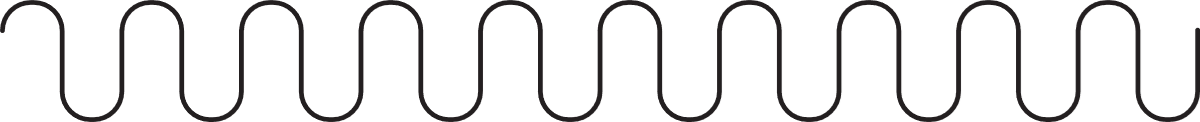 History of Programming
Contact Us
Introduction
Key milestones and developments in the field
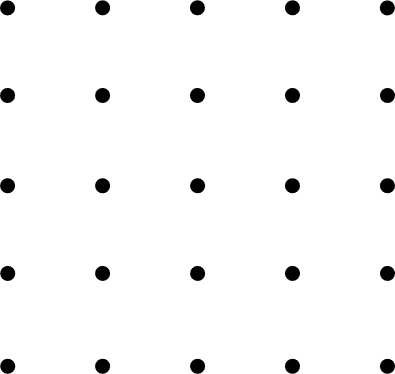 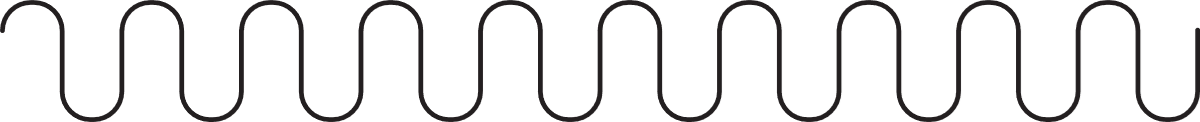 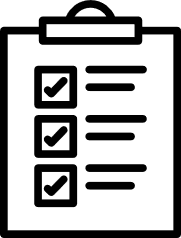 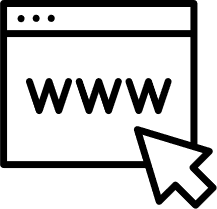 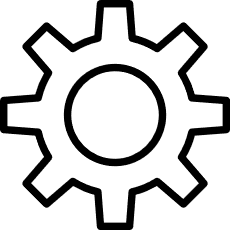 Key 1
Key 2
Key 3
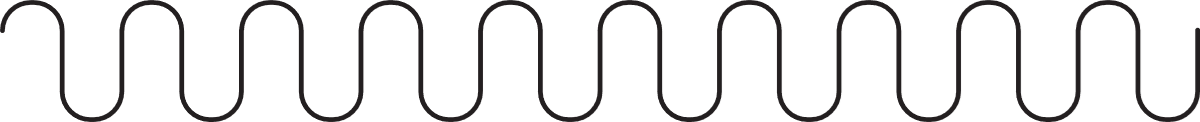 History of Programming
Contact Us
Introduction
Gallery Image
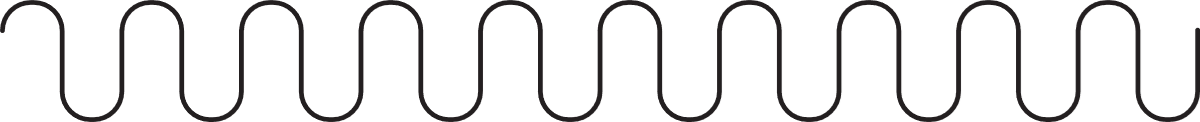 What can you say about your projects? Share it here!
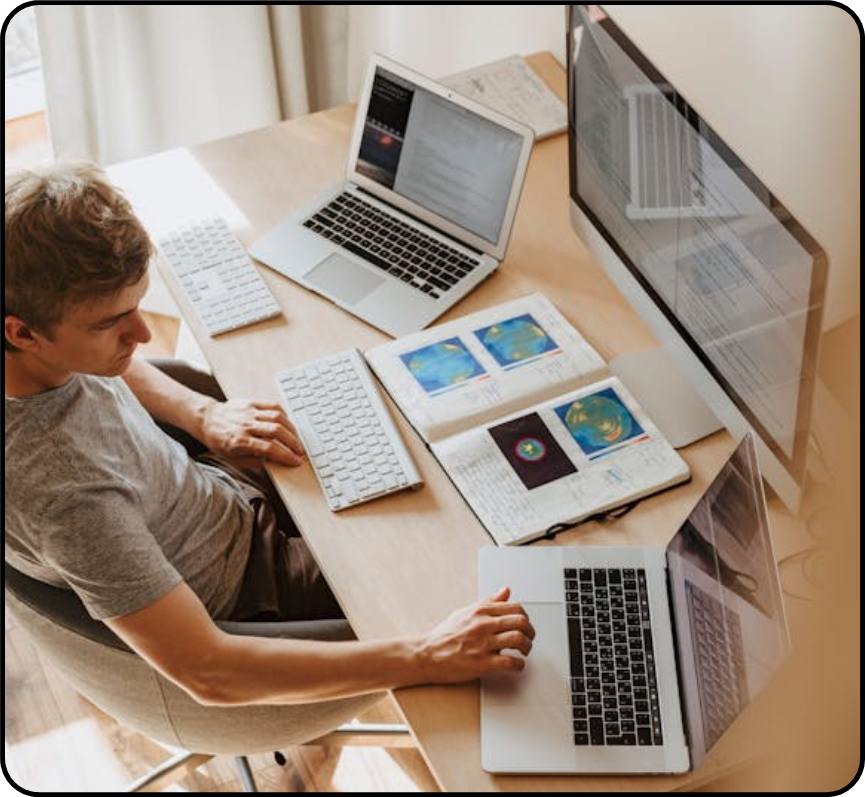 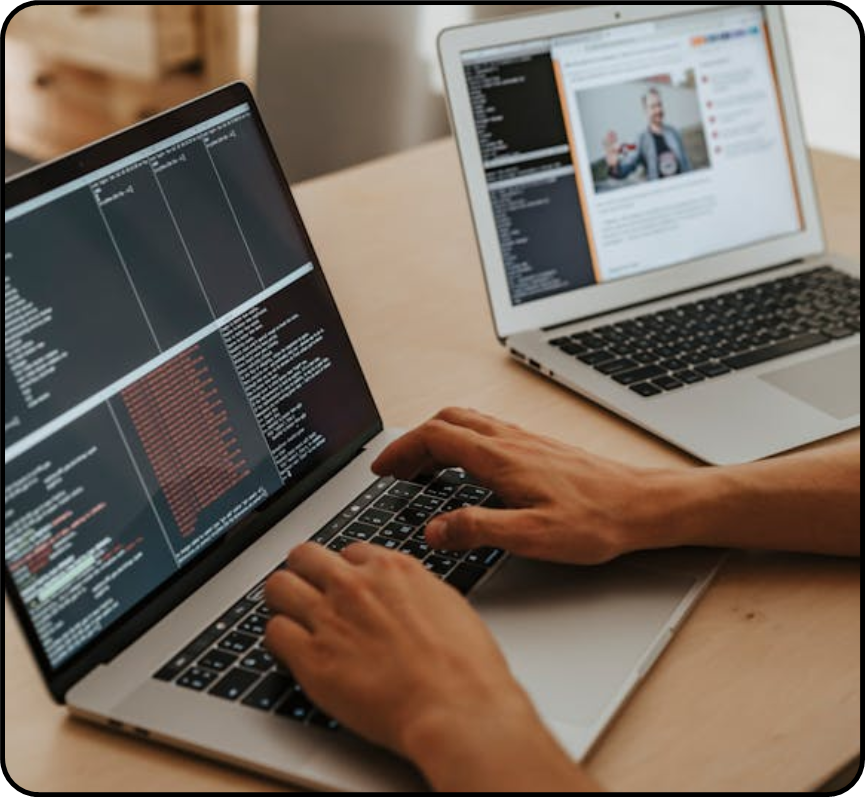 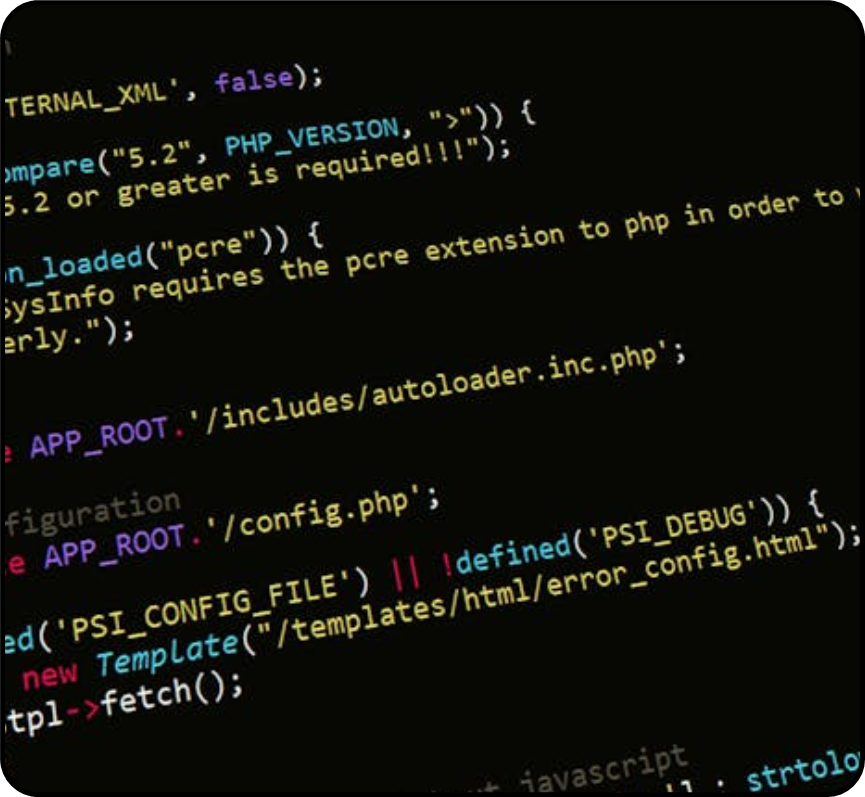 History of Programming
Contact Us
Introduction
Market Research
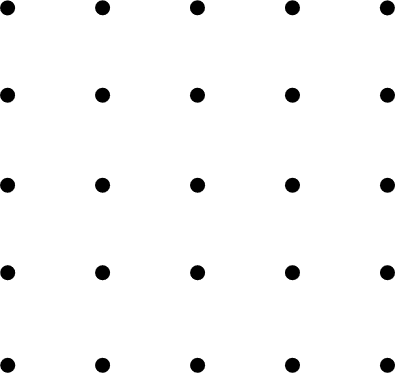 Elaborate on the featured statistic
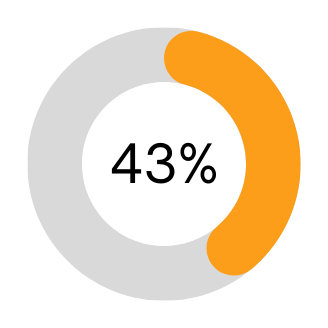 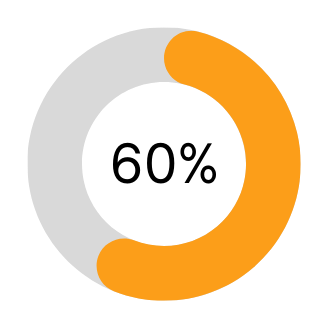 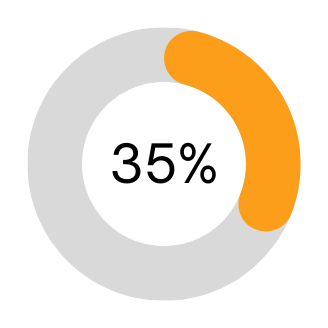 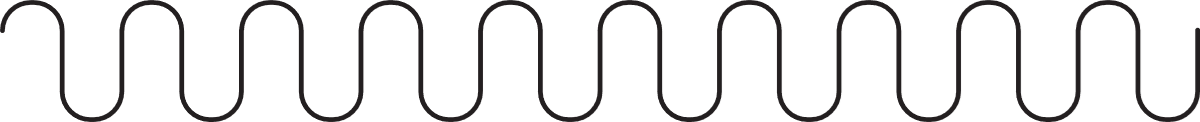 Elaborate on what you want to discuss.
Elaborate on what you want to discuss.
Elaborate on what you want to discuss.
History of Programming
Contact Us
Introduction
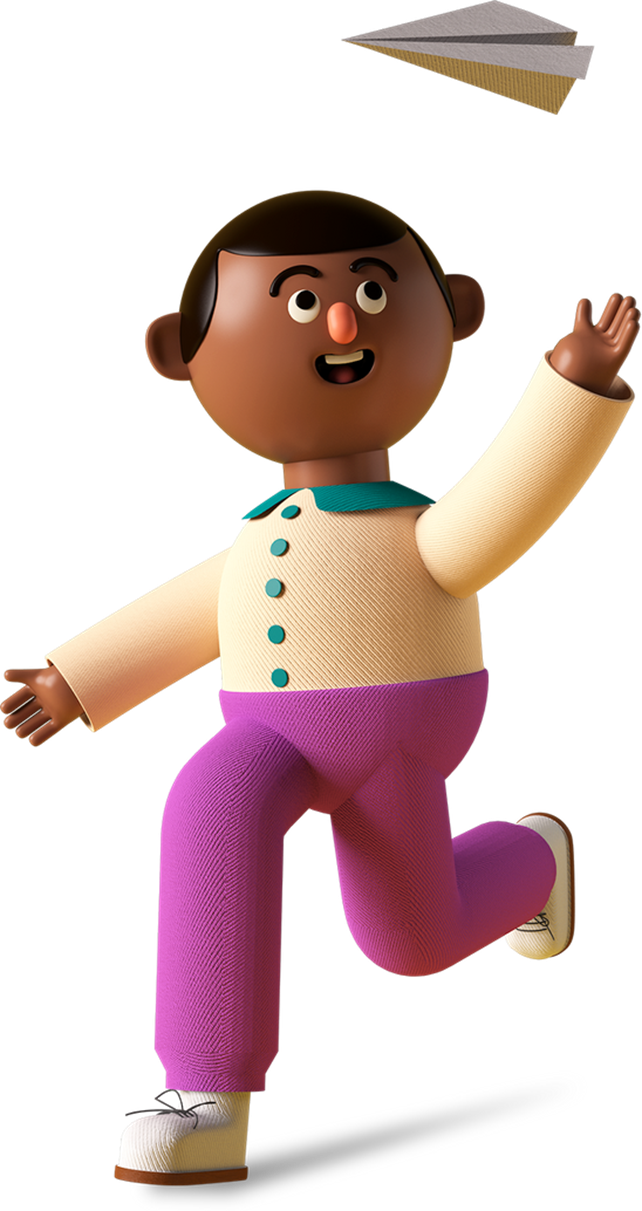 Role of Programmers
Programmers play a crucial role in the world of technology and software development. Their expertise and skills are essential for creating computer programs, applications, and systems that power our daily lives. They are responsible for writing, testing, debugging, and maintaining the code that allows software to function properly. 

Programmers are problem solvers, constantly seeking innovative solutions to improve efficiency and user experience. Their work requires attention to detail, creativity, and a deep understanding of programming languages. In essence, programmers are the architects behind the digital world, shaping the way we interact with technology and each other.
History of Programming
Contact Us
Introduction
Our programer
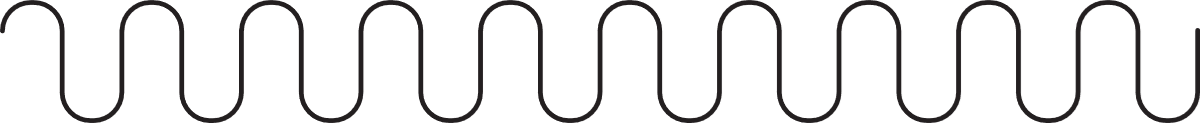 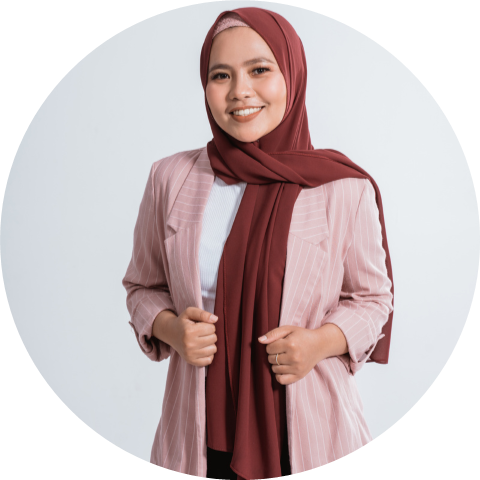 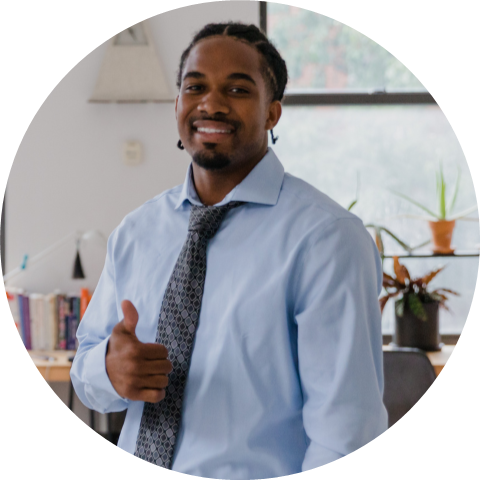 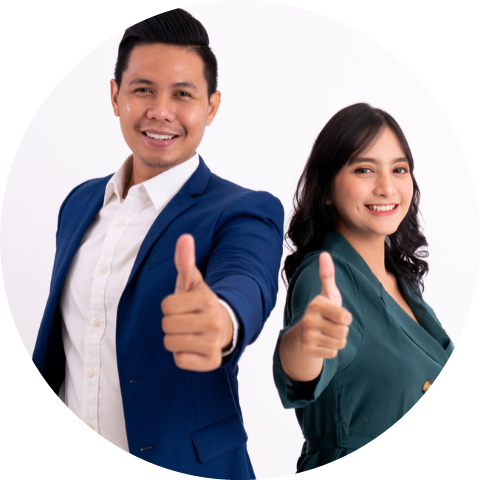 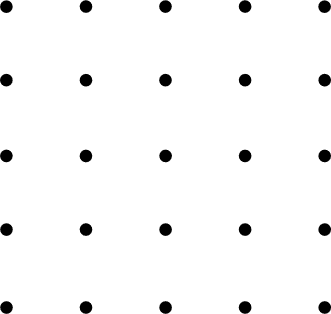 Your name
Your name
Your name
Elaborate on what you want to discuss.
Elaborate on what you want to discuss.
Elaborate on what you want to discuss.
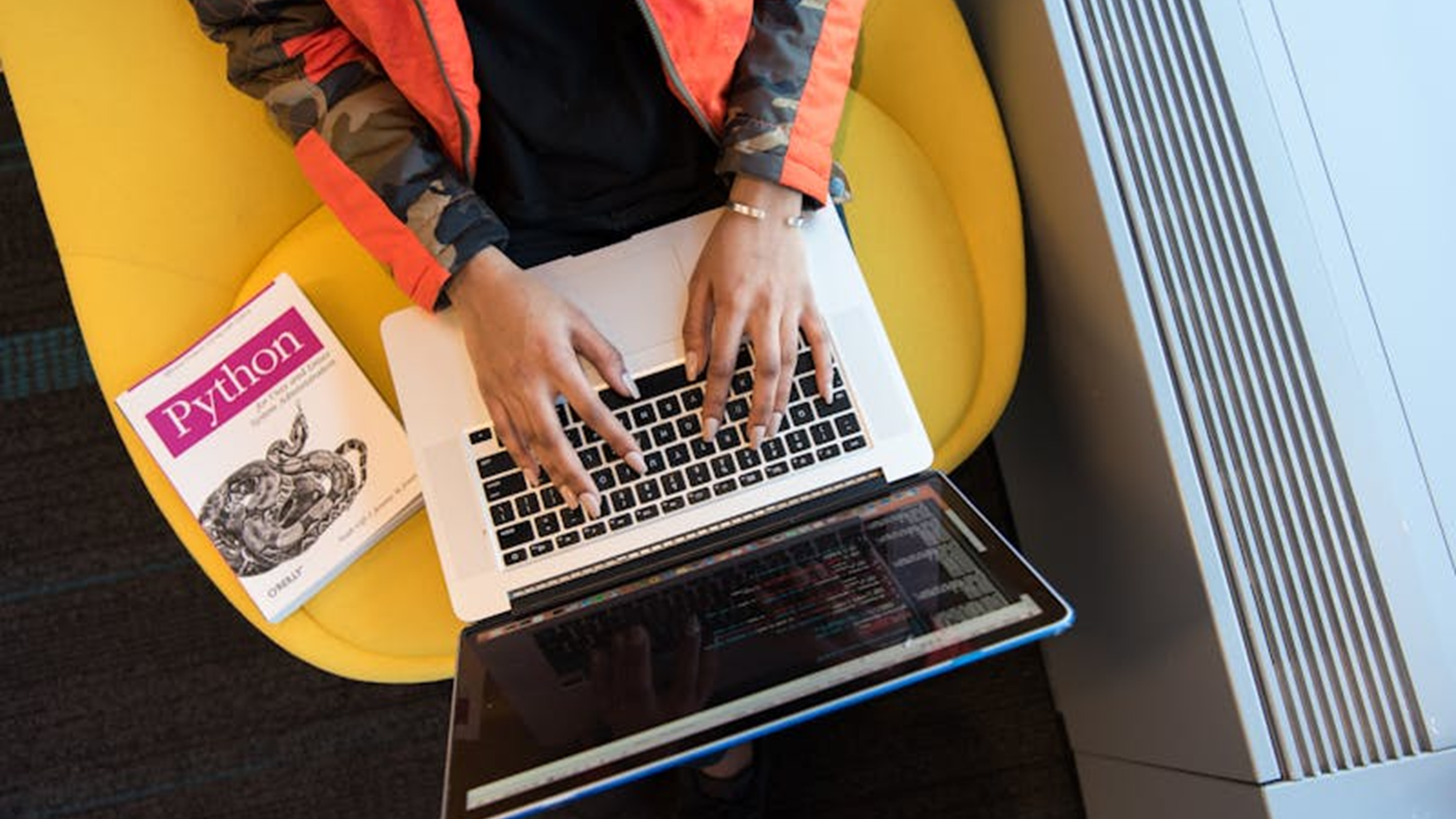 History of Programming
Contact Us
Introduction
A picture is worth a thousand words
History of Programming
Contact Us
Introduction
Plan celebrating
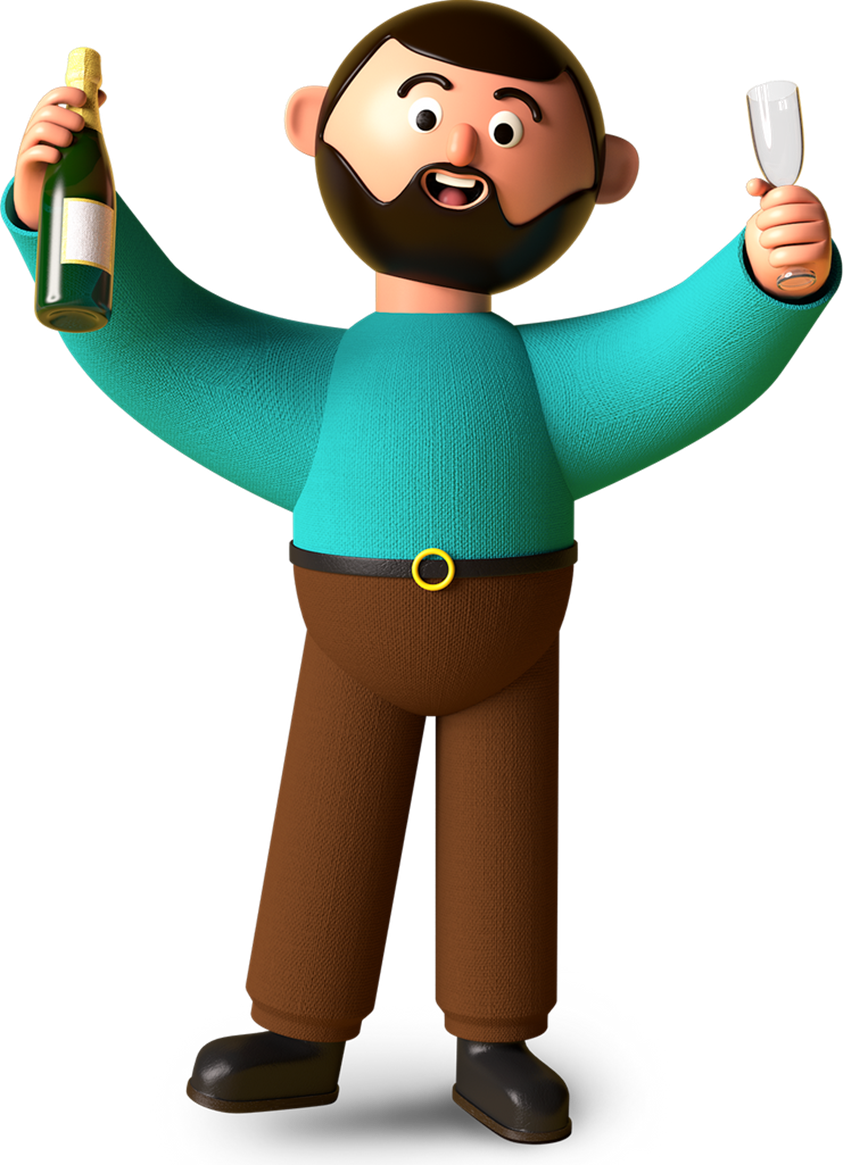 Step 1: Define the Purpose and Goals
Step 2: Choose the Format
Step 3: Set the Date and Time
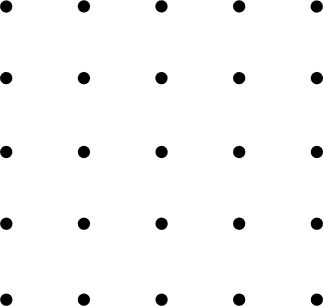 Step 4: Plan the Agenda and Time
History of Programming
Contact Us
Introduction
Define the Purpose and Goals
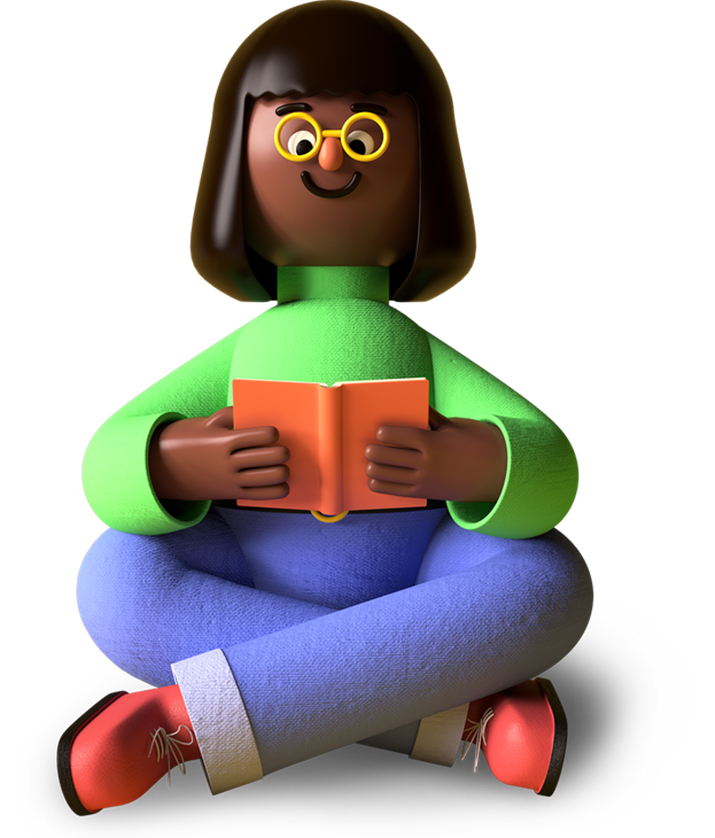 Recognition
Inspiration
To acknowledge the valuable contributions of programmers to society, technology, and innovation.
To inspire current and future programmers by showcasing their achievements, creativity, and problem-solving skills.
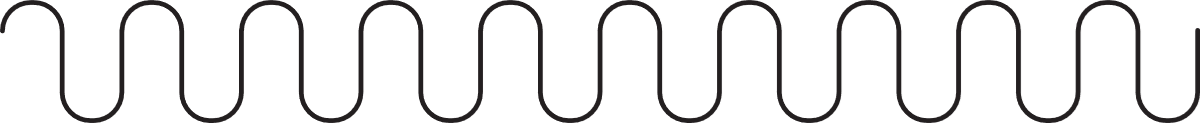 History of Programming
Contact Us
Introduction
Our History
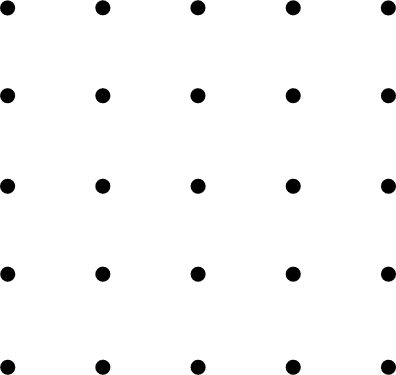 Add a point
Add a point
Add a point
Add a point
Elaborate on what you want to discuss.
Elaborate on what you want to discuss.
Elaborate on what you want to discuss.
Elaborate on what you want to discuss.
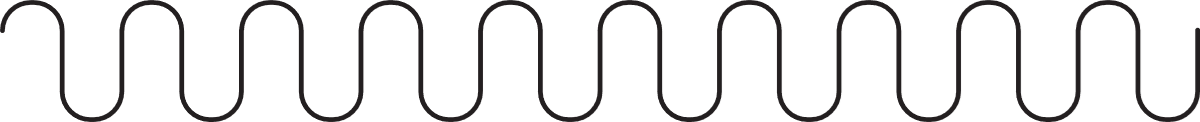 History of Programming
Contact Us
Introduction
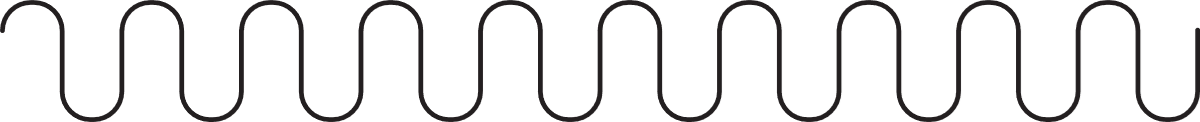 Write an original statement or inspiring quote
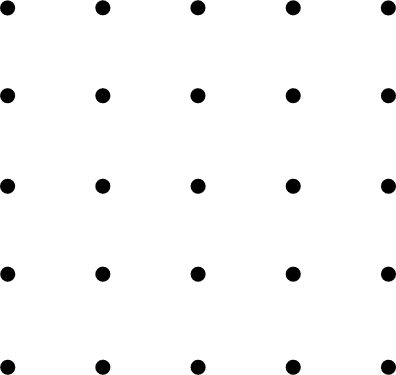 — Include a credit, citation, or supporting message
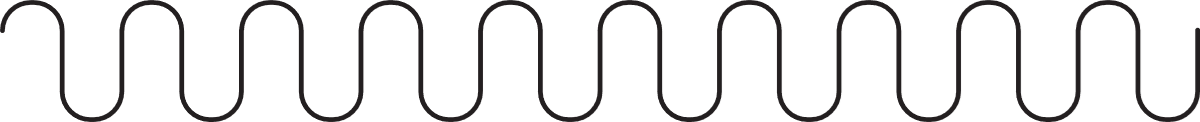 History of Programming
Contact Us
Introduction
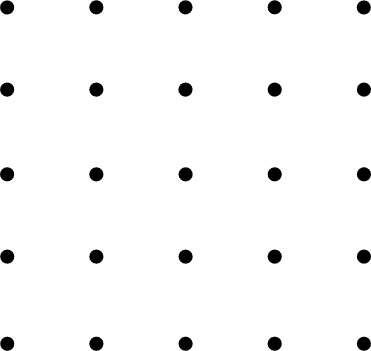 Thank you!
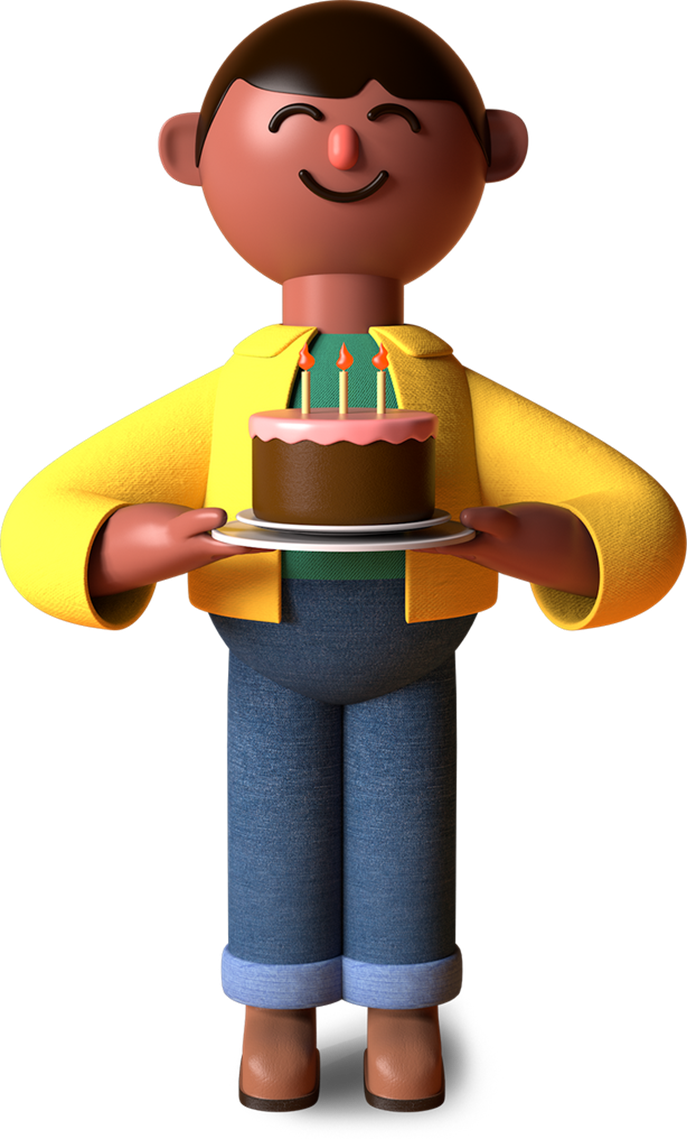 Let's continue to celebrate programmers and their invaluable contributions to innovation, progress, and society!
[Your Organization's Logo]

[Date]
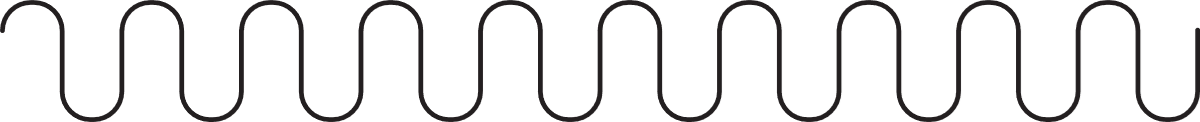 History of Programming
Contact Us
Introduction
Resource Page
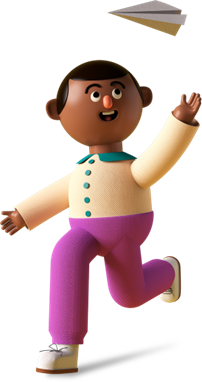 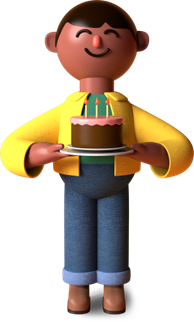 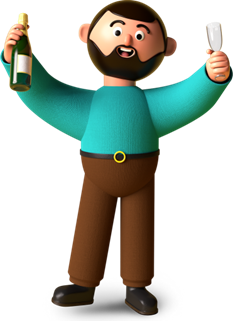 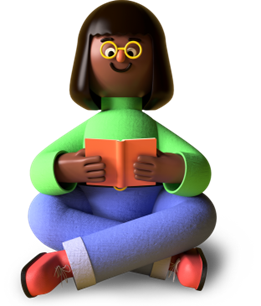 Use these design resources in your Canva Presentation.








You can find these fonts online too. Happy designing! 

Don't forget to delete this page before presenting.
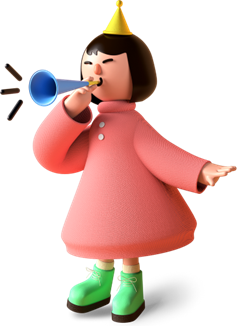 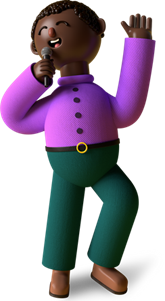 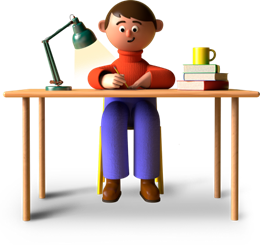 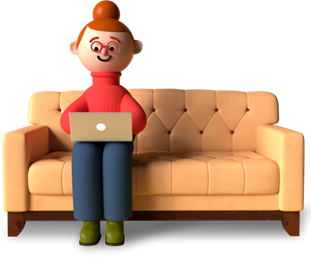 This presentation template uses the following free fonts:
Titles: Oswald
Headers: Oswald
Body Copy: Open Sauce
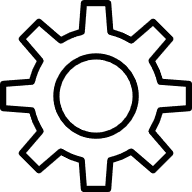 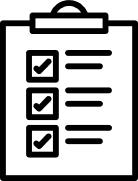 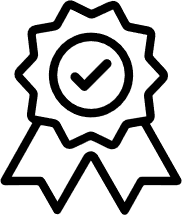 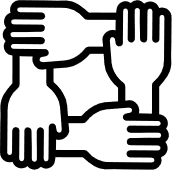 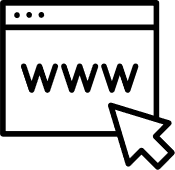 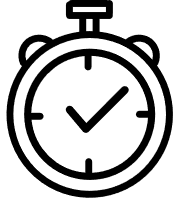 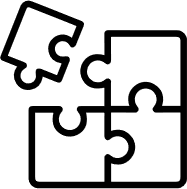 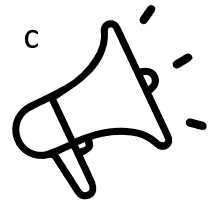 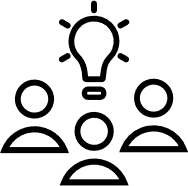 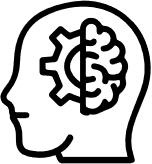 History of Programming
Contact Us
Introduction
Credits
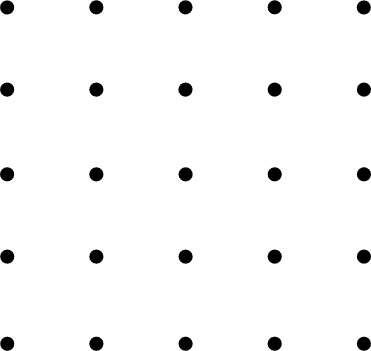 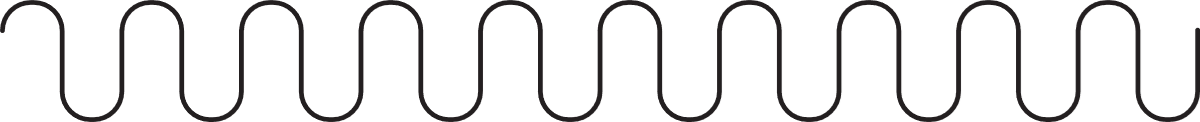 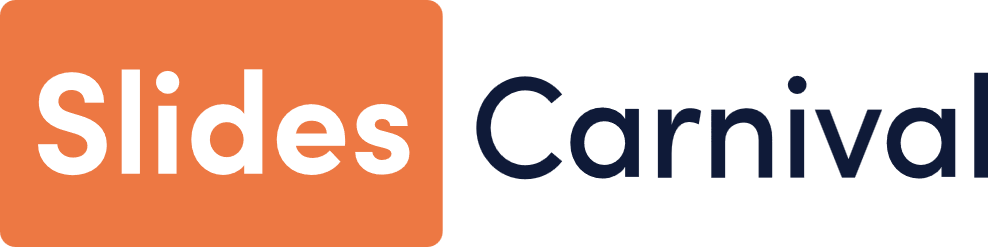 This presentation template is free for everyone to use thanks to the following:
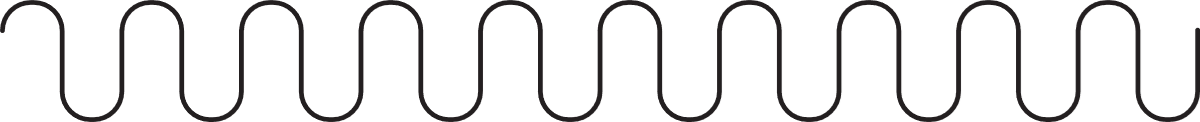 SlidesCarnival for the presentation template
Pexels for the photos
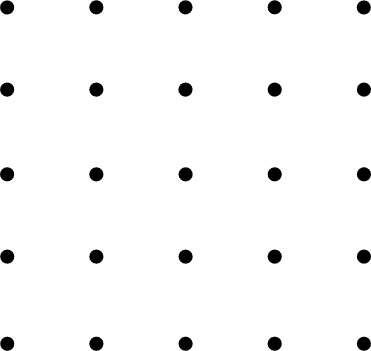 Happy designing!